ГБПОУ ВО «ГУБЕРНСКИЙ ПЕДАГОГИЧЕСКИЙ КОЛЛЕДЖ»РЕАЛИЗАЦИЯ ИНДИВИДУАЛЬНОГО ОБРАЗОВАТЕЛЬНОГО МАРШРУТА ОБУЧАЮЩИХСЯ ПЕДАГОГИЧЕСКОГО КОЛЛЕДЖА пРИ ОСВОЕНИИ ПМ.02 ОРГАНИЗАЦИЯ ВНЕУРОЧНОЙ ДЕЯТЕЛЬНОСТИ И общения младших школьников
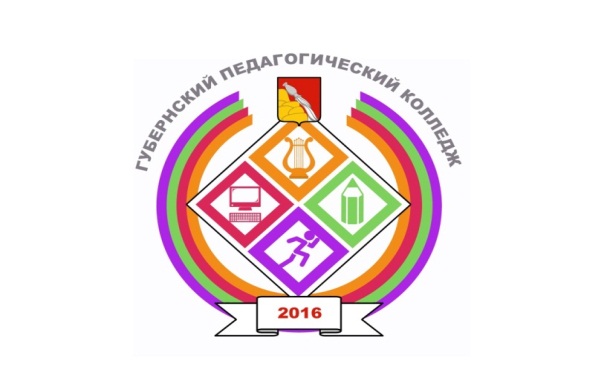 РЕГИОНАЛЬНЫЙ СЕМИНАР
26 февраля 2020 г.
г. Воронеж
БЛОК ОЦ
ОБЯЗАТЕЛЬНЫЕ ПРЕДМЕТЫ 
ПО ВЫБОРУ
ЭЛЕКТИВНЫЕ КУРСЫ
1. Информатика.
2. Естествознание.
3. География.
4. Обществознание.
5. Право.
6. Экономика.
7. Экология.
1. Культура делового общения.
2. Риторика.
3. Основы проектной деятельности.
4. Мировая художественная культура.
5. История родного края.
6. География родного края.
7. История в лицах.
8. Страноведение Великобритании и США.
9. Подготовка к конкурсу  Ворлдскиллс.
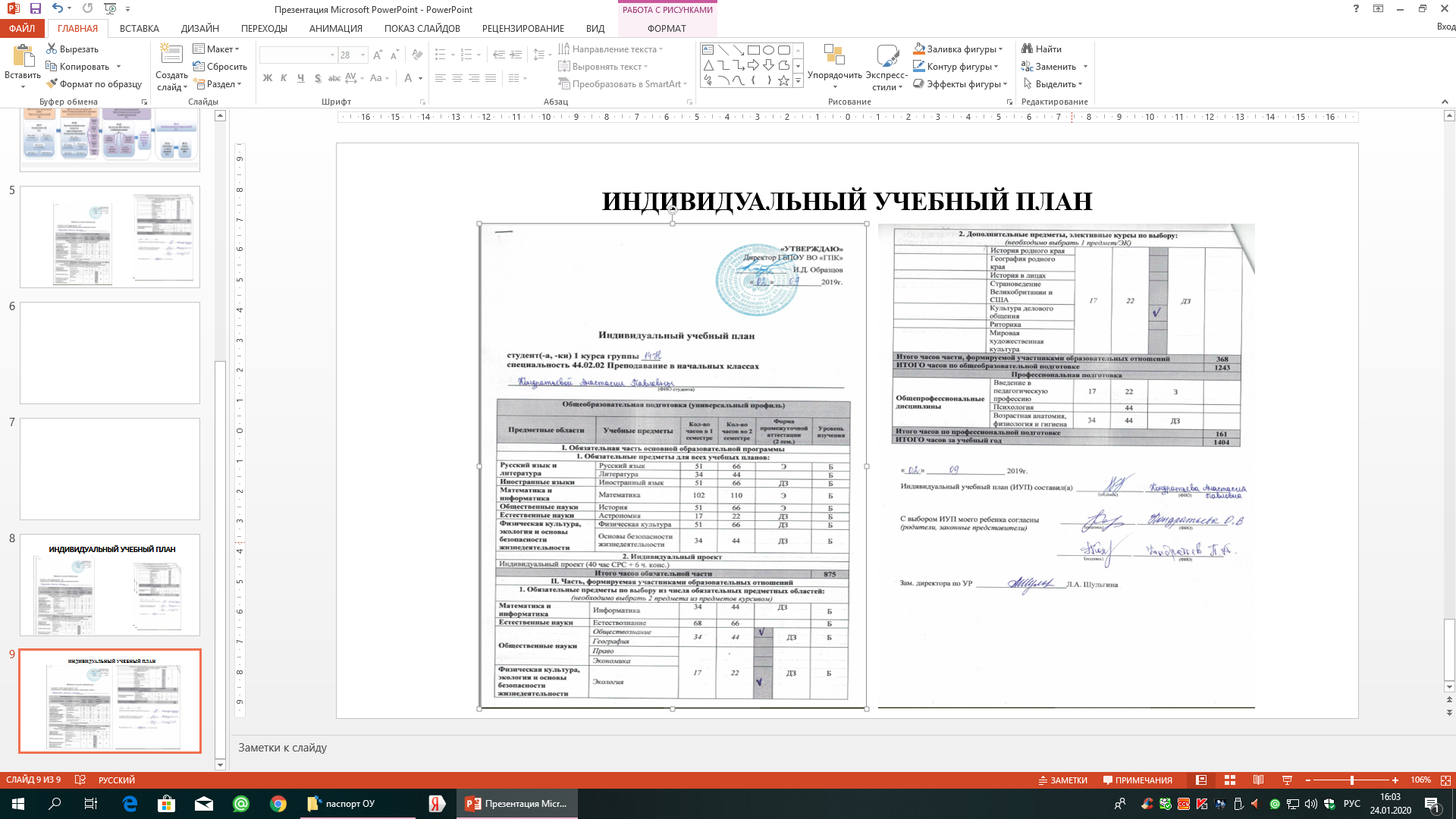 ИНДИВИДУАЛЬНЫЙ УЧЕБНЫЙ ПЛАН
РАСПИСАНИЕ ЗАНЯТИЙ
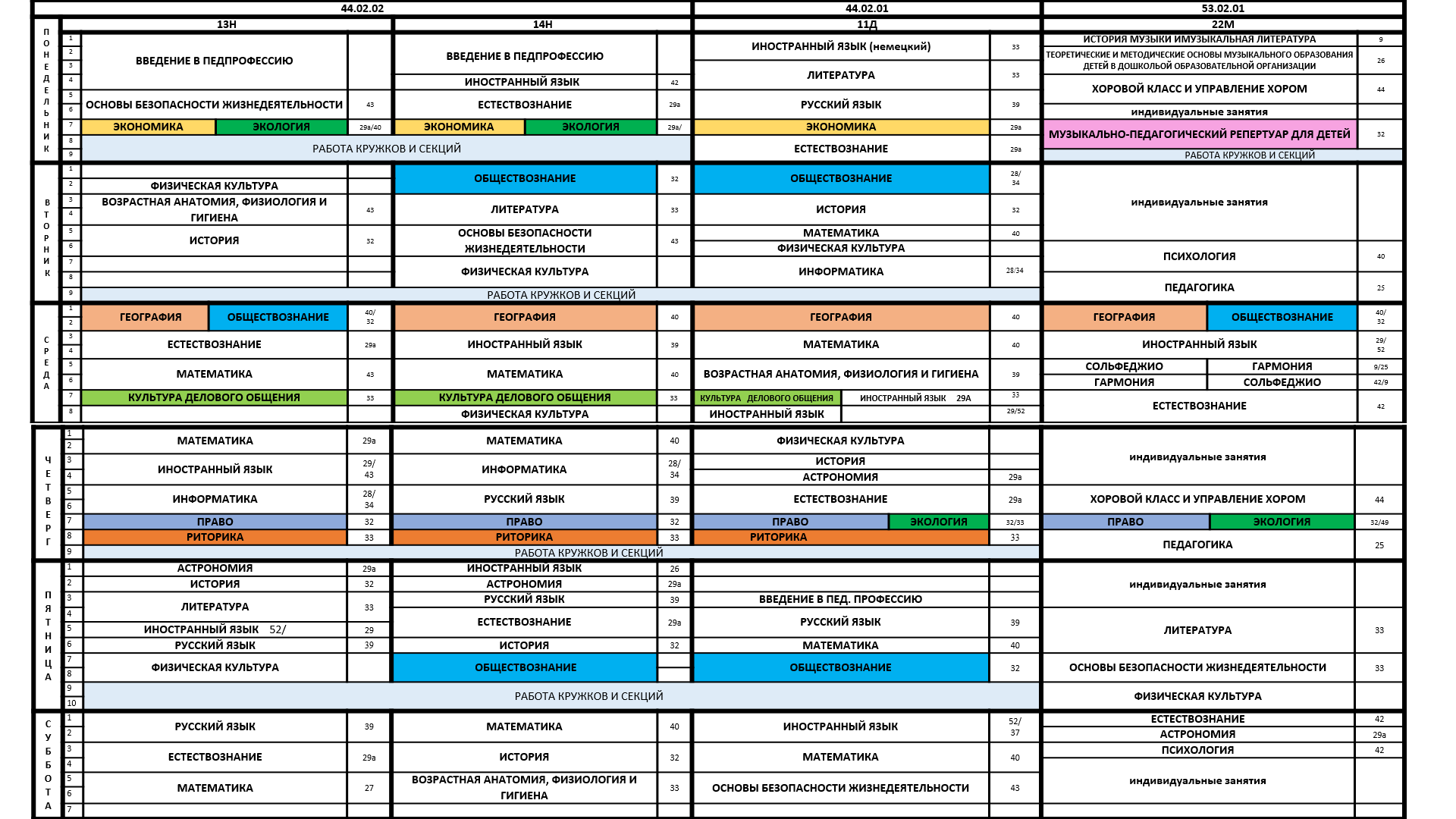 Индивидуальный учебный план студента iii курса
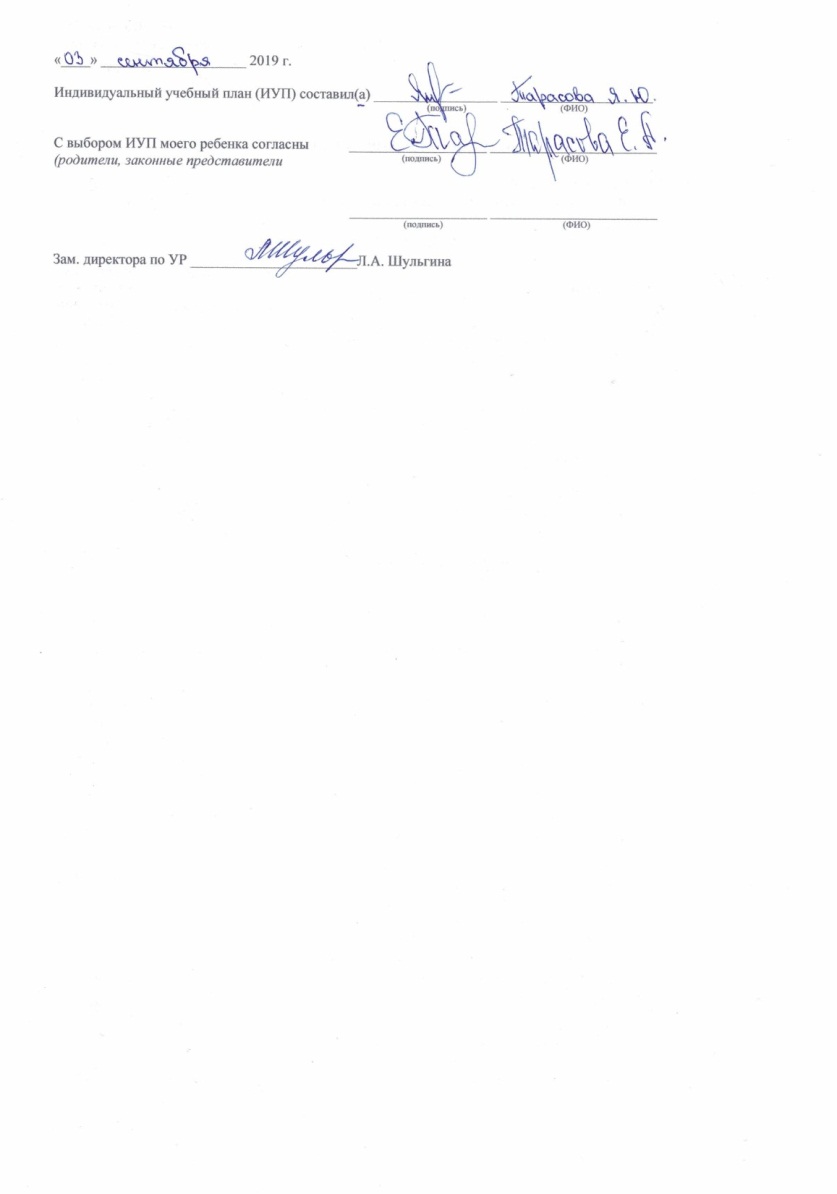 ПРОЕКТИРОВАНИЕ ИОМ по ПМ
Цель: совершенствование содержания и форм организации образовательного процесса.
Задачи: 
формирование мотивации для успешного овладения специальностью; 
формирование общих и профессиональных компетенций (ОК и ПК) в соответствии с требованиями ФГОС СПО и запросами работодателей;
 подготовка к сдаче экзамена (квалификационного) и (в перспективе) – демонстрационного экзамена.
Ожидаемые результаты реализации ИОТ по ПМ: 
сформированная у обучающихся установка на успешное овладение специальностью; 
 профессиональное становление личности будущего специалиста;
 овладение обучающимися ОК и ПК, необходимыми для выполнения 
вида профессиональной деятельности, соответствующего данному ПМ;
 успешная сдача экзамена (квалификационного) по ПМ и демонстрационного экзамена.
иНДИВИДУАЛЬНЫЙ ОБРАЗОВАТЕЛЬнЫЙ МАРШРУТ СТУДЕНТА iii курса
СТРУКТУРА ПМ. 02 ОРГАНИЗАЦИЯ ВНЕУРОЧНОЙ ДЕЯТЕЛЬНОСТИ И ОБЩЕНИЯ МЛАДШИХ ШКОЛЬНИКОВ
СТРУКТУРА И СОДЕРЖАНИЕ МДК 02.01. Основы организации внеурочной работы
СТРУКТУРА И СОДЕРЖАНИЕ МДК 02.01. Основы организации внеурочной работы
СТРУКТУРА ПМ. 02 ОРГАНИЗАЦИЯ ВНЕУРОЧНОЙ ДЕЯТЕЛЬНОСТИ И ОБЩЕНИЯ МЛАДШИХ ШКОЛЬНИКОВ
6 семестр
4 семестр
5 семестр
3 семестр
МДК
МДК
МДК 
диф. зачет
ПП.02
ПП.02
ПП.02
ПП.02
диф. зачет
УП.02
диф. зачет
ПП.0.2 
диф. зачет
Экзамен (квалиф.)
по ПМ
реализаИЯ  ИОМ ОБУЧАЮЩЕГОСЯ ПРИ ОСВОЕНИИ ПМ.02
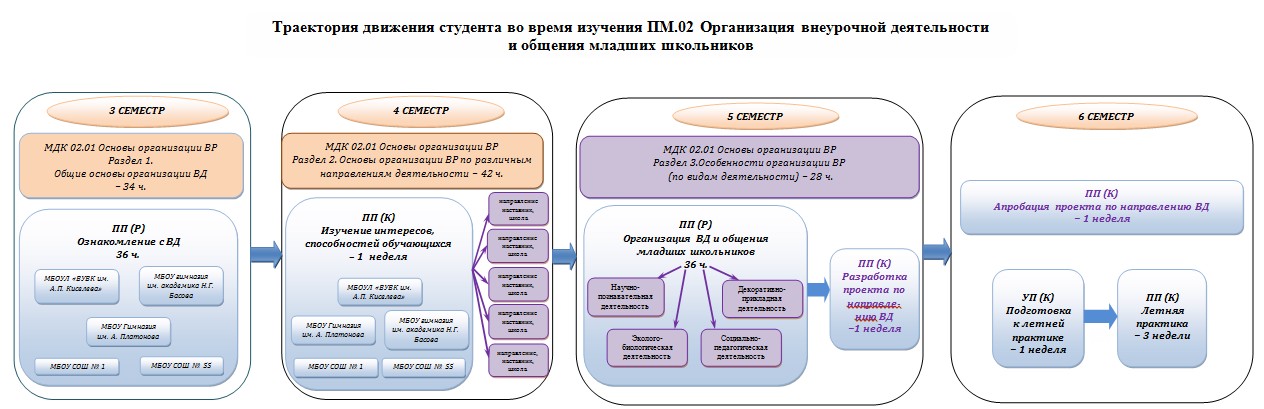 Реализация ИОМ ОБУЧАЮЩЕГОСЯ ПРИ ОСВОЕНИИ ПМ.02
реализация ИОМ ОБУЧАЮЩЕГОСЯ ПРИ ОСВОЕНИИ ПМ.02
ВЫПИСКА ИЗ УЧЕБНОГО ПЛАНАПО СПЕЦИАЛЬНОСТИ 44.02.02
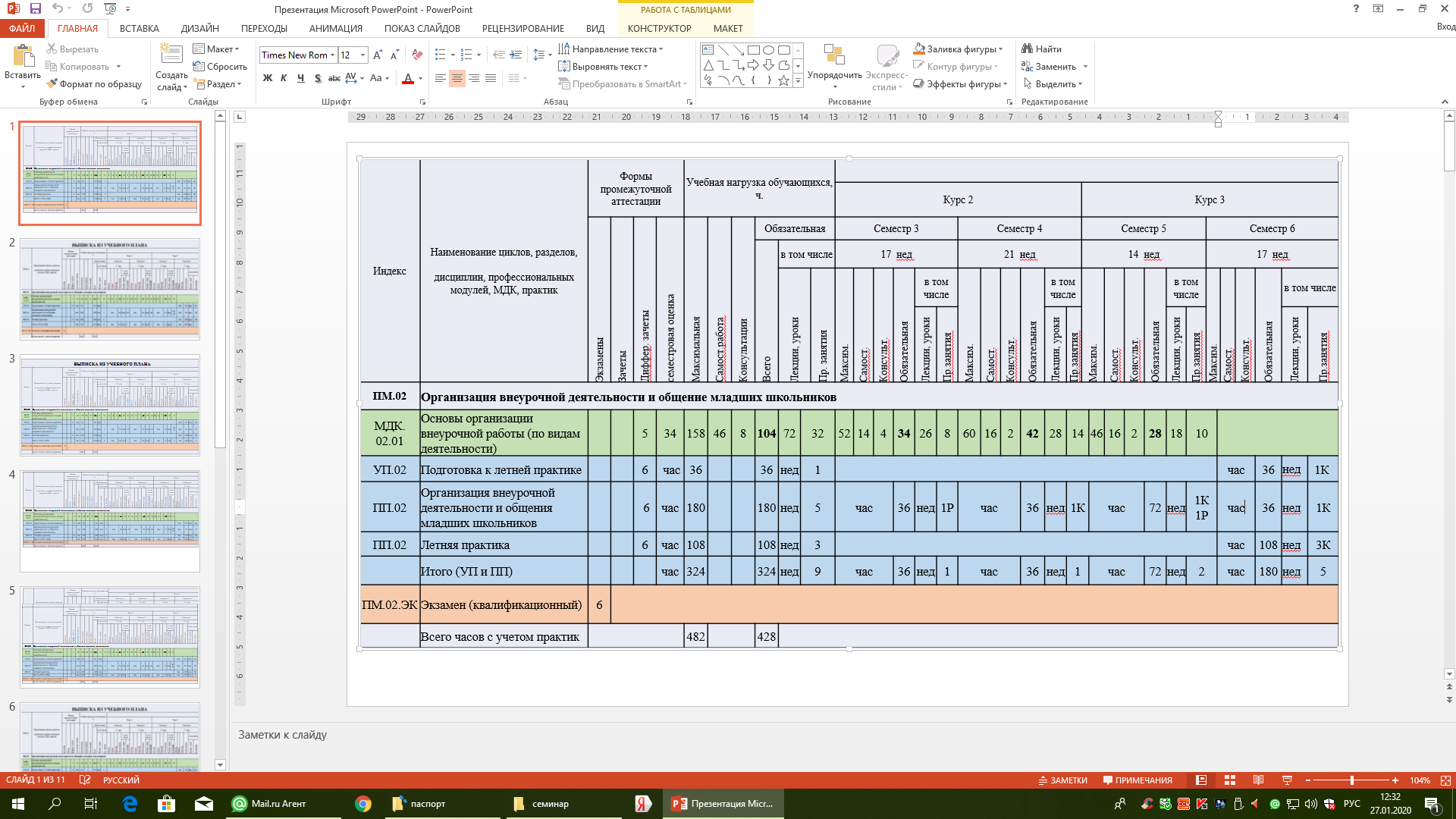 ВИДЫ АТТЕСТАЦИИ  по ПМ. 02
ВЫПИСКА ИЗ РАБОЧЕЙ ПРОГРАММЫПМ.02 ОРГАНИЗАЦИЯ ВНЕУРОЧНОЙ ДЕЯТЕЛЬНОСТИ И ОБЩЕНИЯ МЛАДШИХ ШКОЛЬНИКОВ
ОПОРНЫЙ КОНСПЕКТ
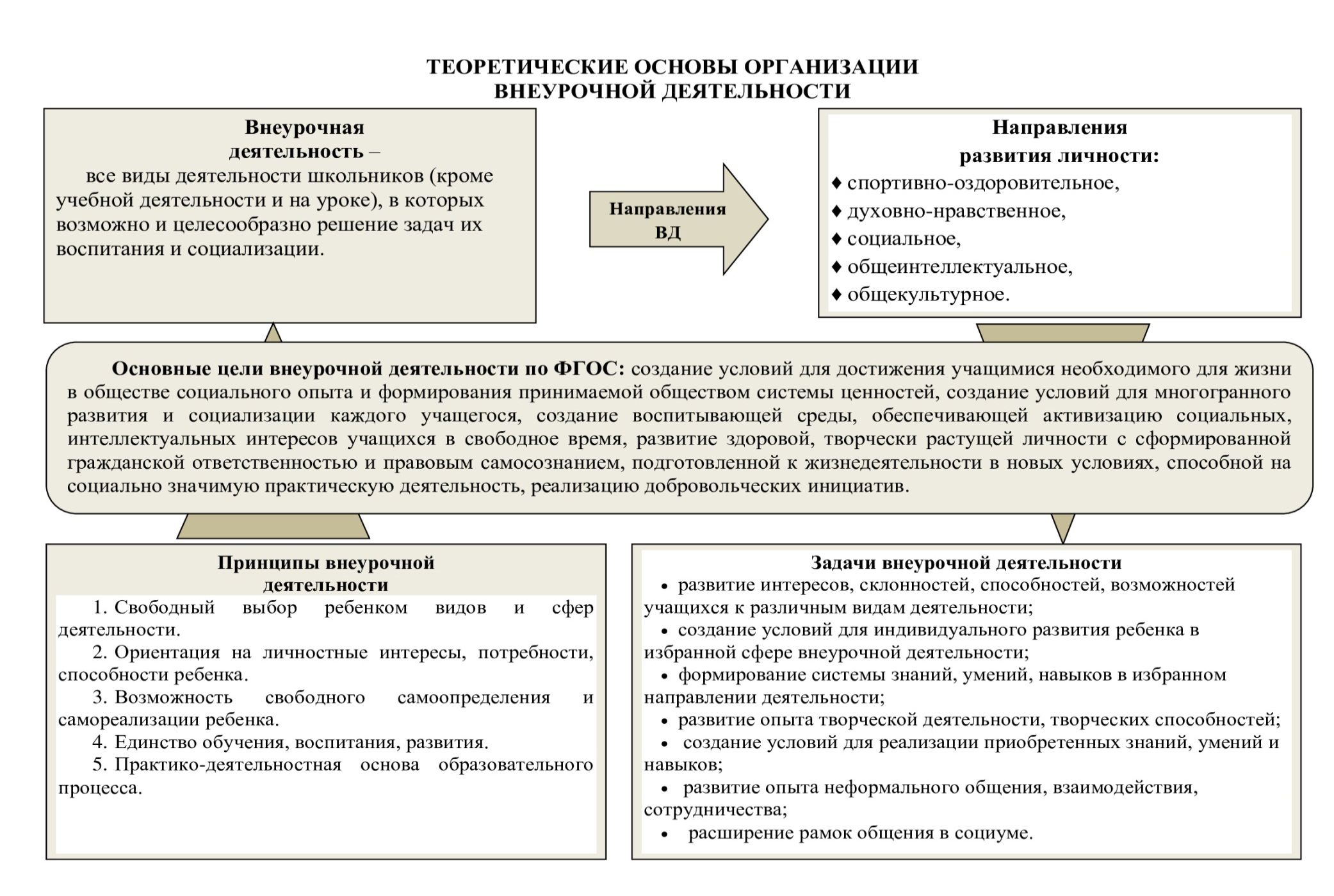 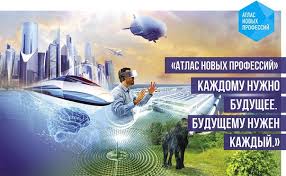 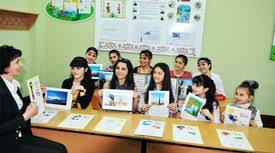 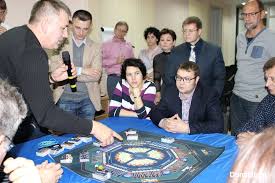 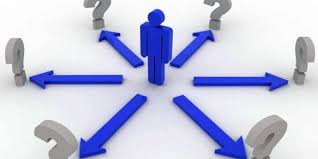 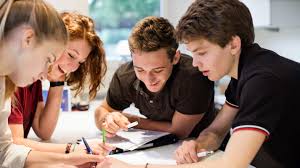 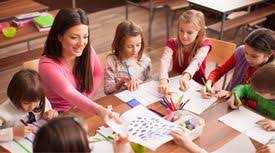 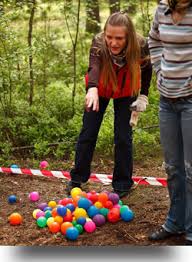 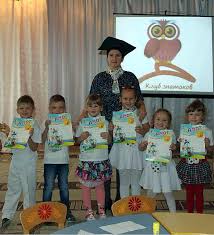 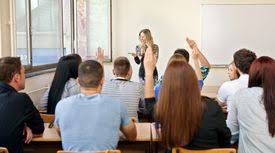